Reformátor na tróne
Pracuj s prameňom
Prameň
Otázky:
Z akého roku pochádza prameň? Súčasťou čoho je daný prameň?
Komu je prameň určený (súkromný/verejný).
Čo sa v prameni hovorí o náboženstve?
Aké jazyky sa v monarchii používali? 
Prečo sa zaviedlo vyučovanie v materinskom jazyku?
Prečo sa v tomto období nemuseli učiť povinne angličtinu? Aký jazyk sa namiesto nej učili?
Jozef II.
Po smrti Márie Terézie – panovníkom  jej najstarší syn Jozef II. Vládol princípom osvietenského absolutizmu a pokračoval v reformách. 
Vydal mnoho patentov (listín, ktoré zverejňujú rozhodnutie panovníka v rôznych oblastiach).
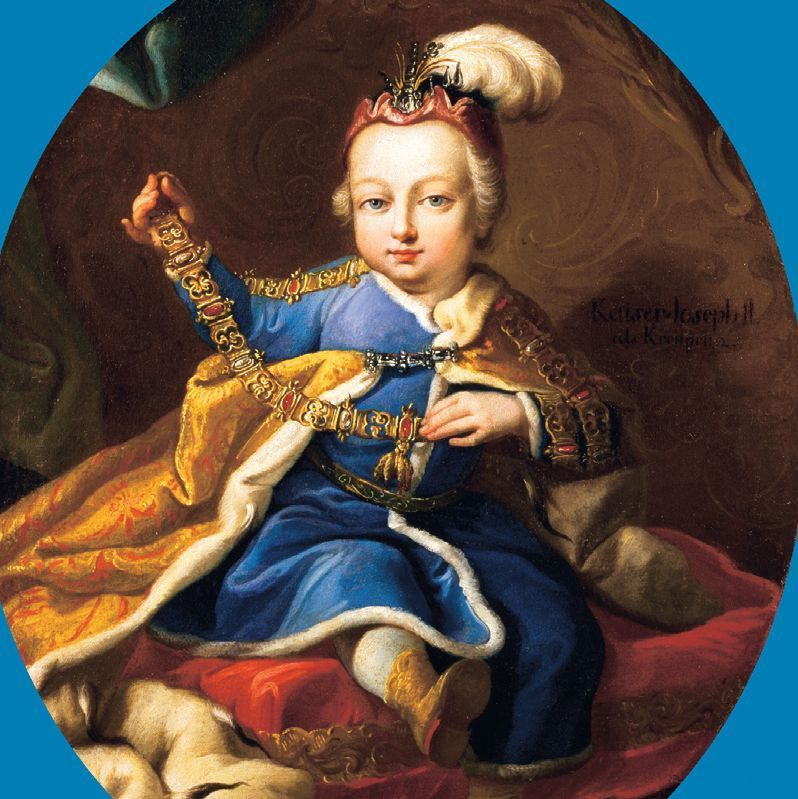 Patenty
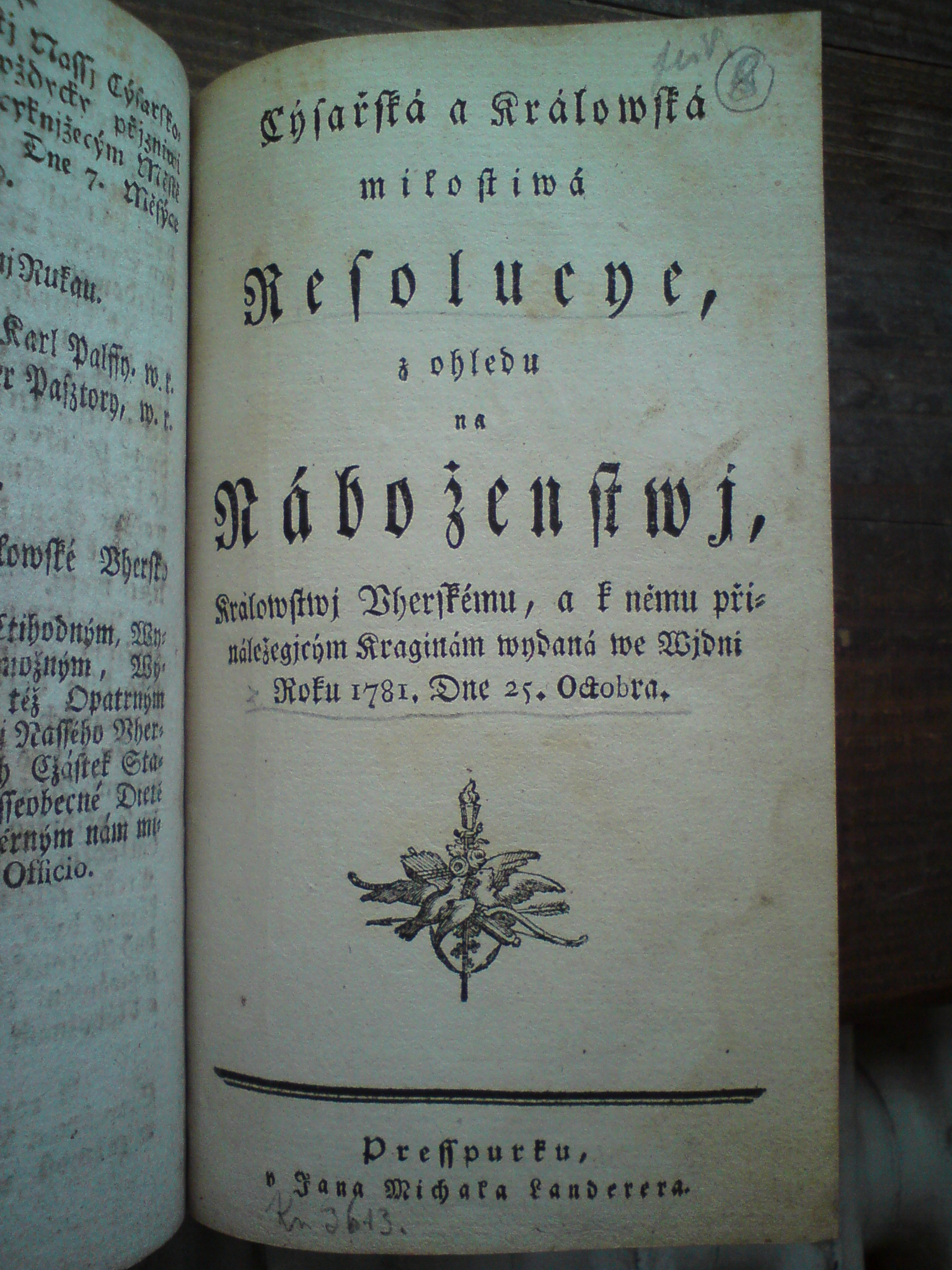 Tolerančný patent (1781) – zlepšil postavenie evanjelikov, pravoslávnych a kalvínov.
Patent o zrušení nevoľníctva (1785) – poddaní sa mohli slobodne (bez súhlasu zemepána) sťahovať, sobášiť, mohli dať deti na štúdium alebo remeslo.
Tolerančný patent
Snaha o zlepšenie
Chcel, aby si boli všetci ľudia rovní pred zákonom. Zrušil cenzúru a tzv. žobravé rehole (kláštory, ktoré neboli prospešné pre spoločnosť). 
Uhorsko rozdelil na 10 dištriktov (3 na území dnešného Slovenska).
Snažil sa vybodovať jednotný centralizovaný štát so spoločným úradným jazykom (nemčinou). 
Umrel v roku 1790.
Zaujímavosti:
Jozef II. nemal veľmi dobrý vzťah s matkou,
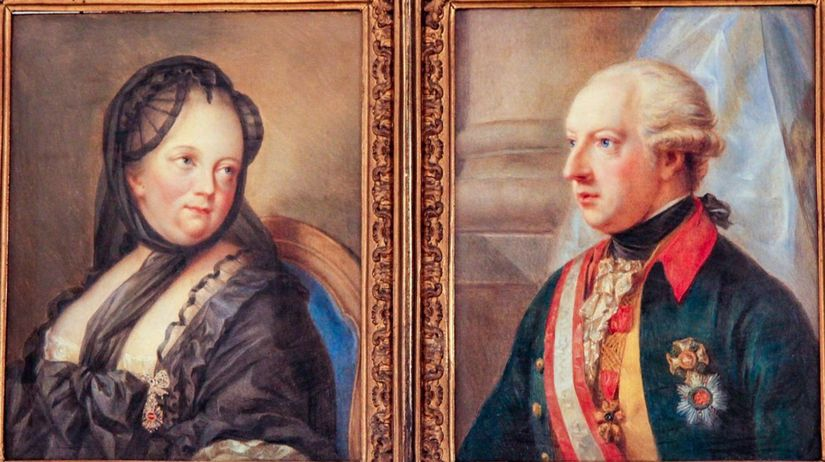 „Večeriame spolu, len aby sme zachovali zdanie. Dokonca aj vládne záležitosti sú prerokúvané  oddelene. Nálada je každý deň vyhrotenejšia.“
Zaujímavosti:
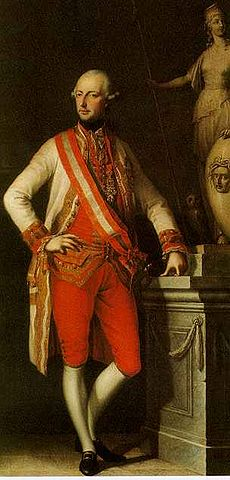 bol veľmi šetrný
 (nosil uniformu na rôzne 
príležitosti, aby nemusel 
platiť za drahé odevy),
Zaujímavosti:
na rozdiel od svojej matky veľmi rád cestoval – spoznával krajinu (aj Uhorsko) – cestoval v utajení,
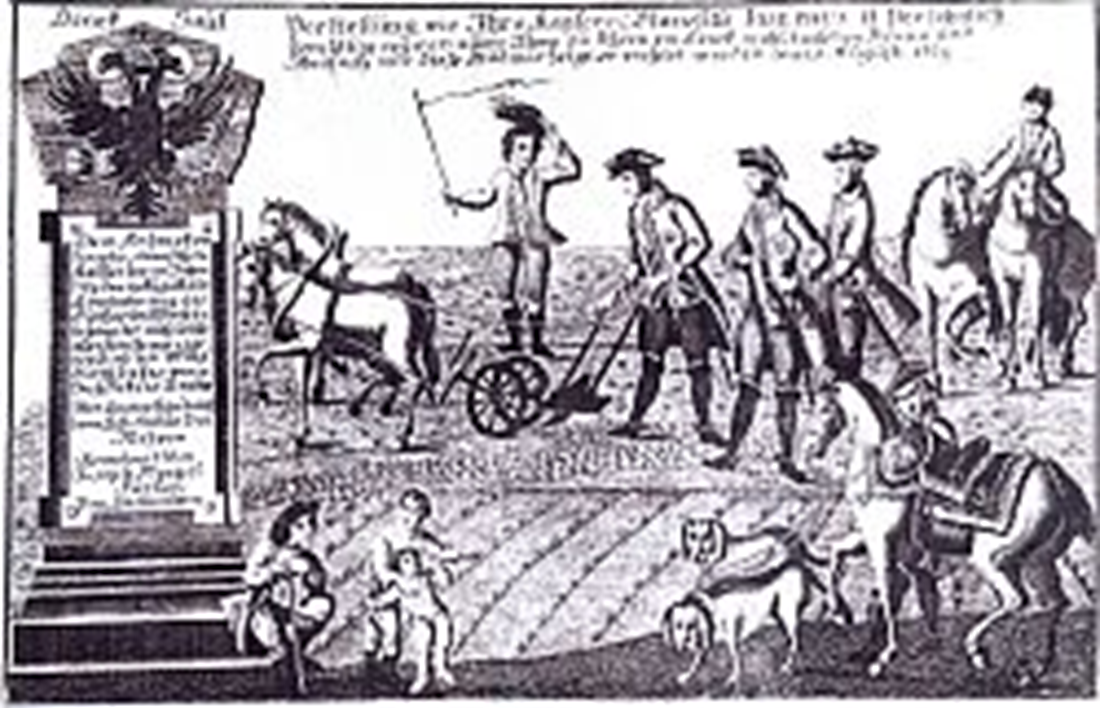 Jozef II. Ako orie pri Slavíkoviciach.
Zaujímavosti:
na svoj náhrobný kameň si nechal napísať epitaf v znení:

„Tu odpočíva Jozef II., ktorý vo všetkom, čo robil, zlyhal.“
Zaujímavosti:
bol dvakrát ženatý (išlo o dohodnuté manželstvá, do prvej manželky Izabely sa zamiloval, ale ona mu lásku neopätovala; druhú manželku nemal nikdy v láske) a nemal žiadne deti.
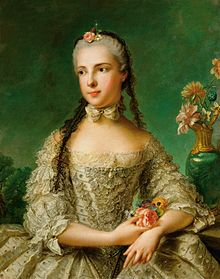 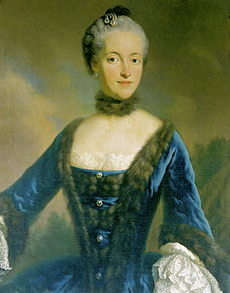 Jozefova prvá manželka, Izabela Parmská
Jozefova druhá manželka, Mária Jozefína Bavorská
ĎAKUJEM ZA POZORNOSŤ